Focus 2 : Unit 1.4. Personality
Personality adjectives:
1.Arogantan – skroman
2.Kukavica – hrabar
3.Nelojalan – lojalan, vjeran
4.Dosadan, nezanimljiv – interesantan
5. Mrzovoljan – veseo, razdragan
6. Škrt – darežljiv, velikodušan
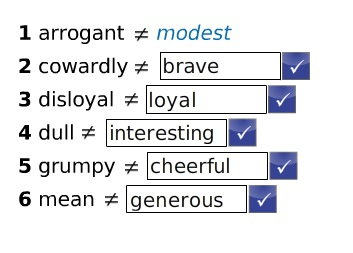 Activity 1: Write the adjectives into the correct boxes
Generous
Fat
Stubborn
Funny
Well-built
Ugly
Slim
Sincere
of Medium-height
Kind
Short
Forgetful
Handsome
Shy
Thoughtful
Tall
Attractive
Outgoing
Selfish
Athletic
Physical Appearance
Personality
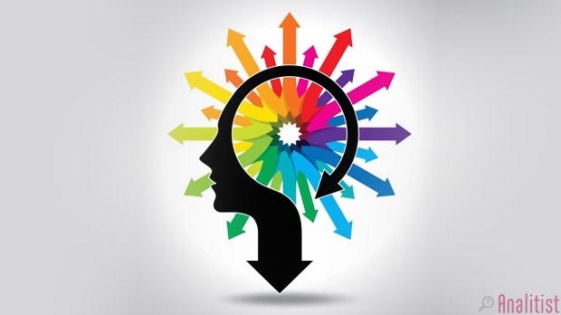 Generous
Fat
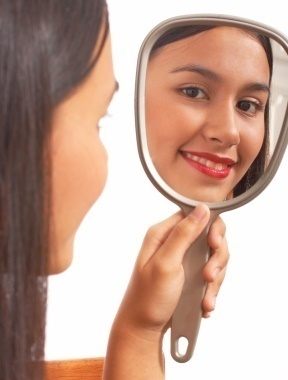 Well-built
Stubborn
Sincere
Ugly
Funny
Slim
Shy
of Medium-height
Thoughtful
Short
Forgetful
Handsome
Kind
Tall
Outgoing
Attractive
Selfish
Athletic
Activity 2: Complete the sentences with the adjectives.
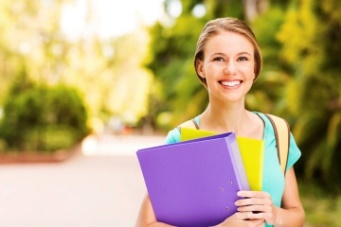 Hello! I’m Nancy and these are my classmates.
Activity 2: Complete the sentences with the adjectives.
Shy
Honest
Outgoing
Hardworking
Punctual
Generous
Selfish
Stubborn
Easygoing
Clumsy
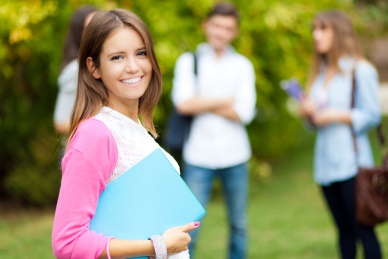 This is Sandy. She is a great girl. She never tells lies. I think she is ………  .
Honest
Activity 2: Complete the sentences with the adjectives.
Shy
Honest
Outgoing
Hardworking
Punctual
Generous
Selfish
Stubborn
Easygoing
Clumsy
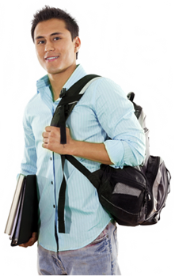 This is Albert. He never changes his ideas. He is really  ………… .
Stubborn
Activity 2: Complete the sentences with the adjectives.
Shy
Honest
Outgoing
Hardworking
Punctual
Generous
Selfish
Stubborn
Easygoing
Clumsy
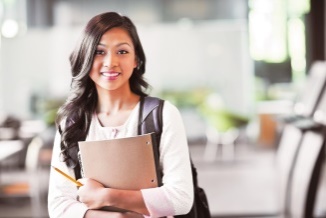 This is Martha. She likes buying presents for her friends. She is ………… .
Generous
Activity 2: Complete the sentences with the adjectives.
Shy
Honest
Outgoing
Hardworking
Punctual
Generous
Selfish
Stubborn
Easygoing
Clumsy
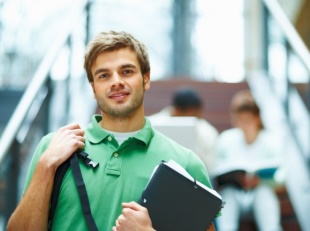 This is Mike. He is always with people and he likes spending time with his friends. He is ………….  .
Outgoing
Activity 2: Complete the sentences with the adjectives.
Shy
Honest
Outgoing
Hardworking
Punctual
Generous
Selfish
Stubborn
Easygoing
Clumsy
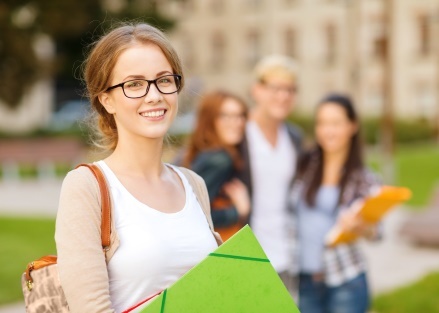 This is Alicia. She always comes to the class on time. She doesn’t like being late. She is ………….  .
Punctual
Activity 3: Complete the sentences with the adjectives.
Shy
Honest
Outgoing
Hardworking
Punctual
Generous
Selfish
Stubborn
Easygoing
Clumsy
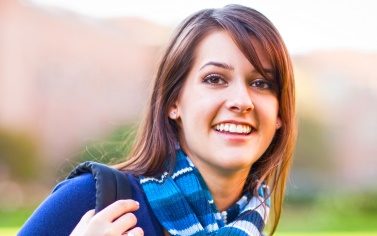 This is Sandra. I don’t get on well with her because she always wants everything for herself. I think she is     …… .
Selfish
Activity 2: Complete the sentences with the adjectives.
Shy
Honest
Outgoing
Hardworking
Punctual
Generous
Selfish
Stubborn
Easygoing
Clumsy
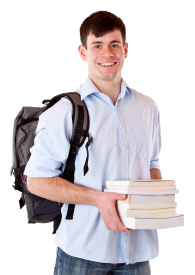 This is Ted. He always does his homework. He is very successful. He is      ………… .
Hardworking
Activity 2: Complete the sentences with the adjectives.
Shy
Honest
Outgoing
Hardworking
Punctual
Generous
Selfish
Stubborn
Easygoing
Clumsy
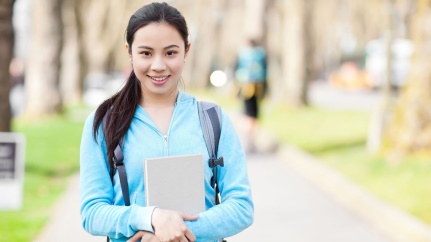 This is Linda. She doesn’t like talking and she can’t make friends easily. She is  …… .
Shy
Activity 2: Complete the sentences with the adjectives.
Shy
Honest
Outgoing
Hardworking
Punctual
Generous
Selfish
Stubborn
Easygoing
Clumsy
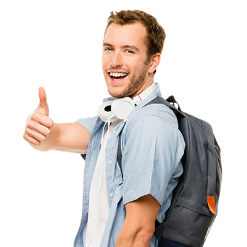 This is Samuel. He always breaks something in the class. He is   ………   .
Clumsy
Activity 2: Complete the sentences with the adjectives.
Shy
Honest
Outgoing
Hardworking
Punctual
Generous
Selfish
Stubborn
Easygoing
Clumsy
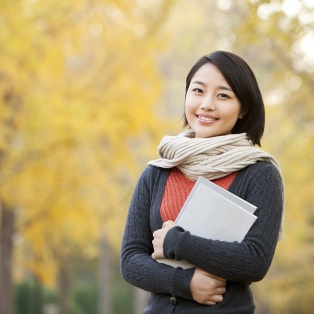 This Lilly. She always says “OK”. She never says “No”.  I think she is ………… .
Easygoing
Activity 3: Match the Synoyms.
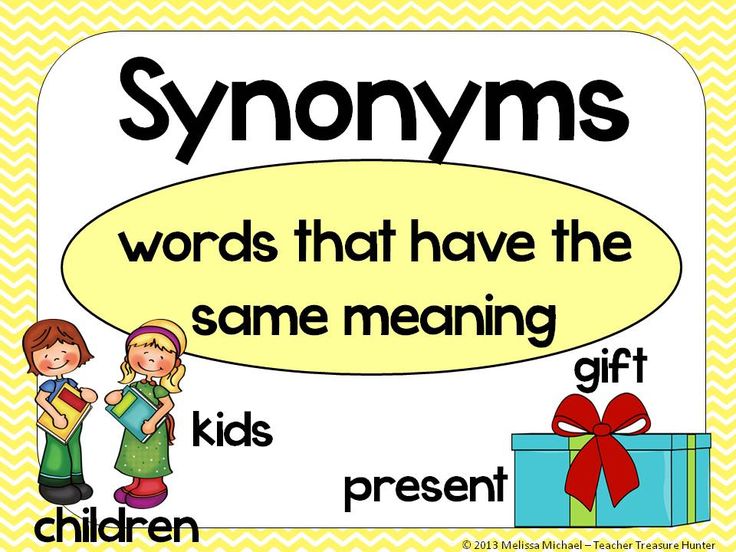 Blonde
Slim
Sincere
Athletic
Overweight
Attractive
Generous
Fair
 Honest
 Thin
 Fat
 Well-built
 Helpful
 Pretty
Blonde
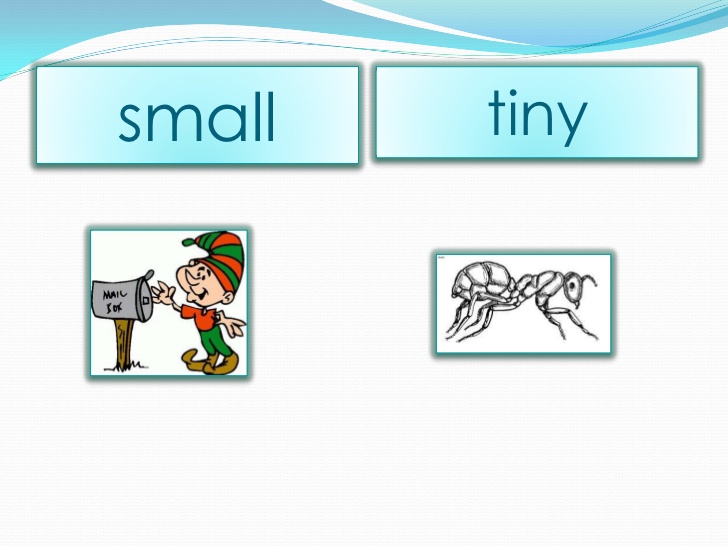 Sincere
Slim
Overweight
Athletic
Generous
Attractive
Activity 4: Match the Antonyms.
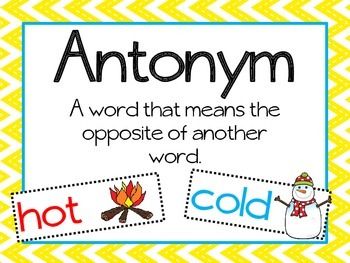 Ugly
Forget
Young
Slim
Lazy
Stubborn
Tall
Easygoing
 Beautiful
 Hardworking
 Overweight
 Short
 Remember
 Old
Stubborn
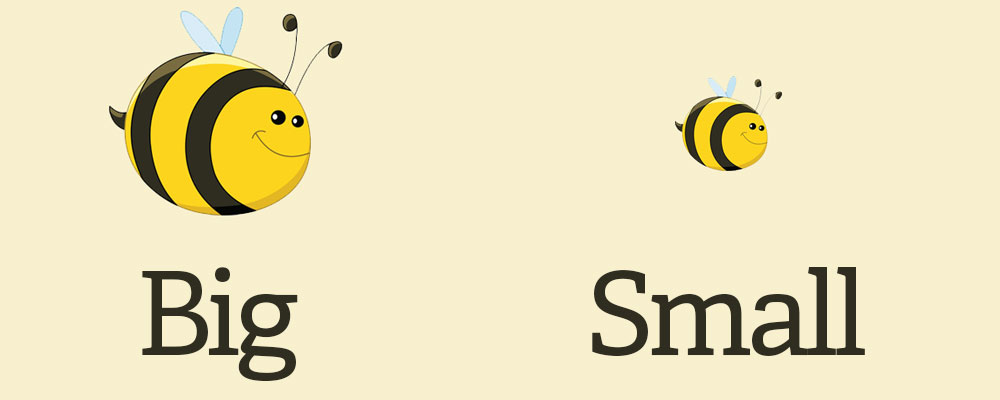 Ugly
Lazy
Slim
Tall
Forget
Young
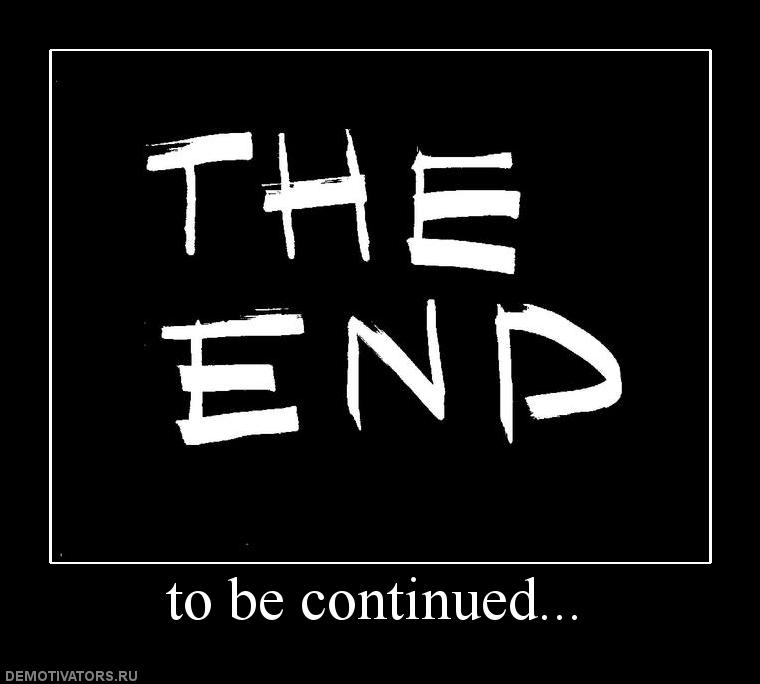